TRÒ CHƠI GIẢI Ô CHỮ
CHỦ ĐỀ: TẾT VÀ MÙA XUÂN
ĐỀ TÀI: TRÒ CHUYỆN VỀ NGÀY TẾT NGUYÊN ĐÁN
LỨA TUỔI: 5 - 6 TUỔI
TRÒ CHƠI GIẢI Ô CHỮ
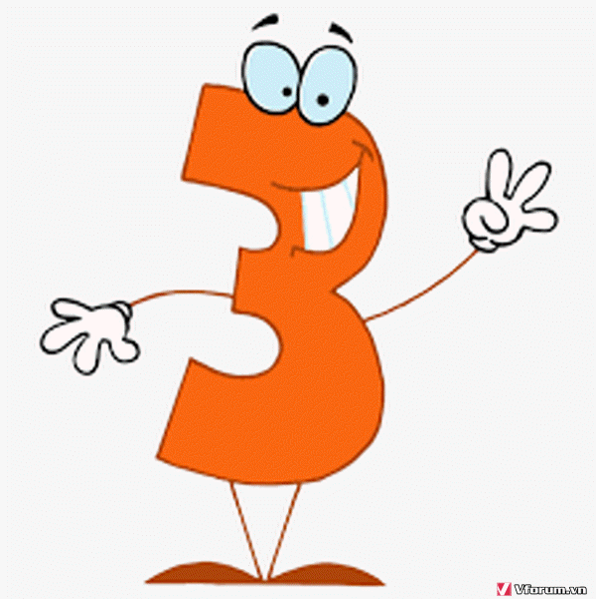 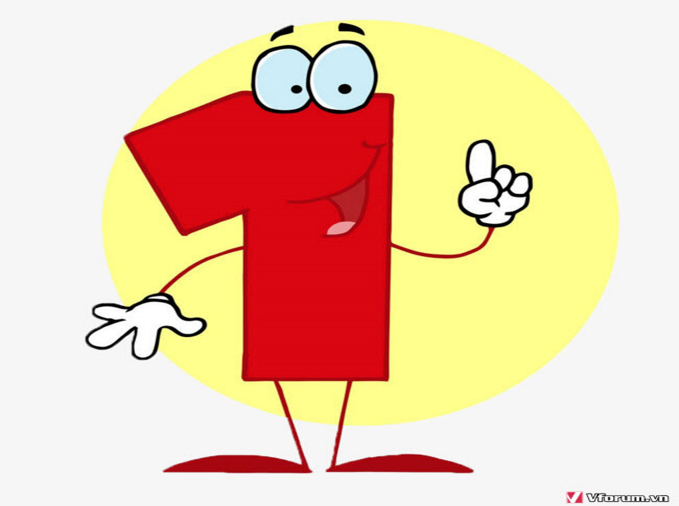 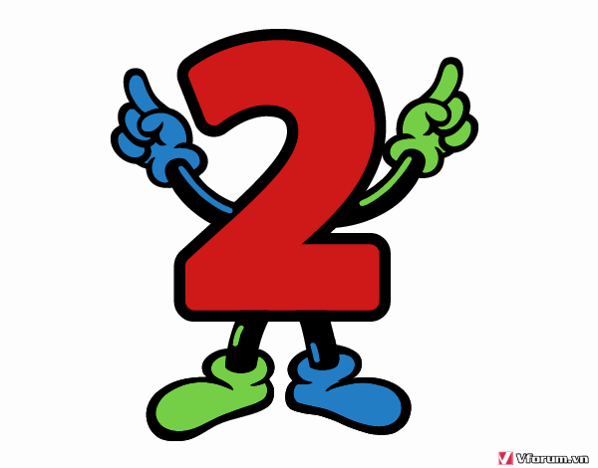 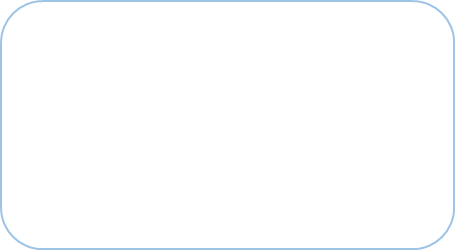 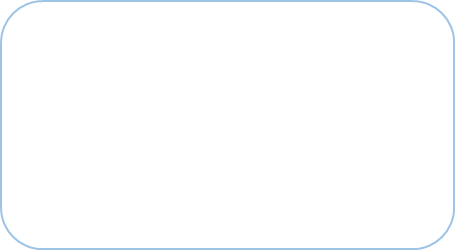 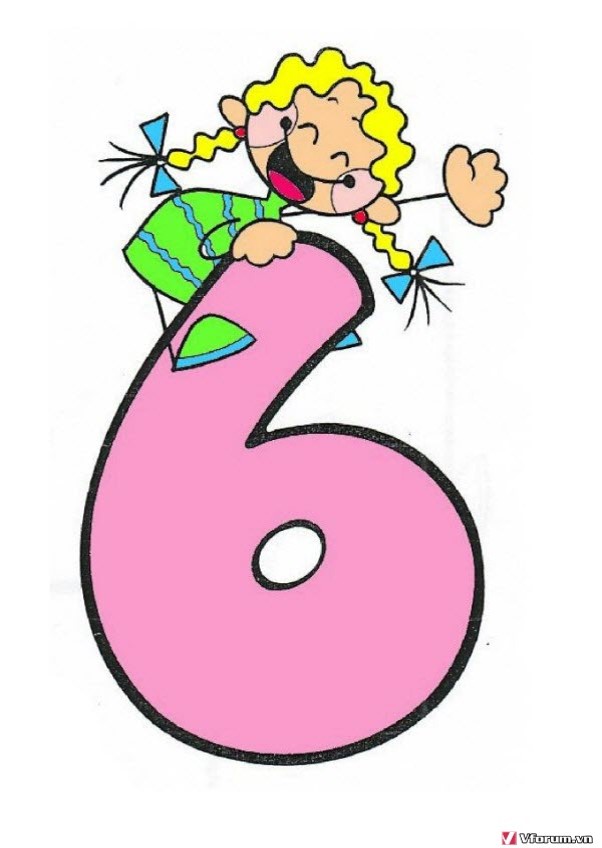 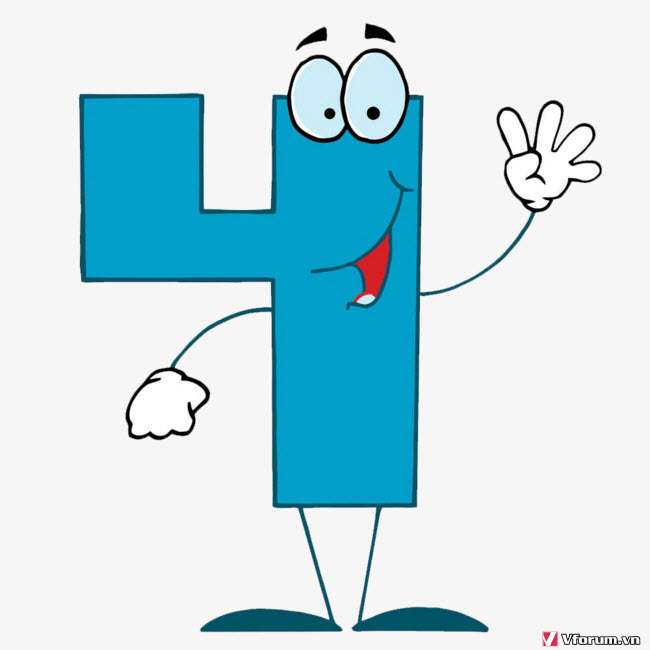 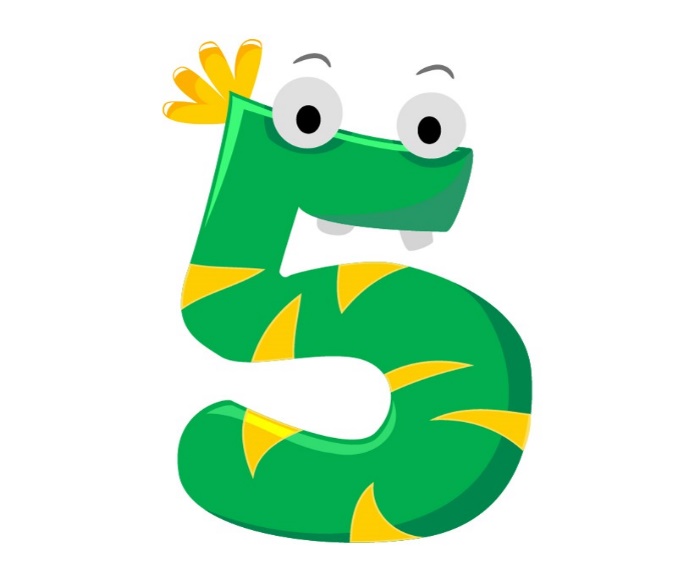 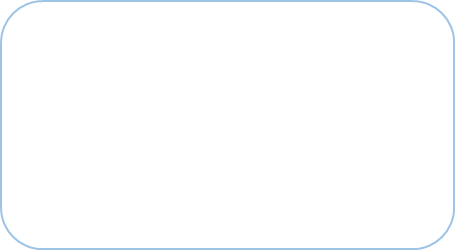 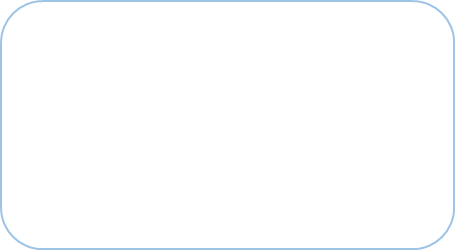 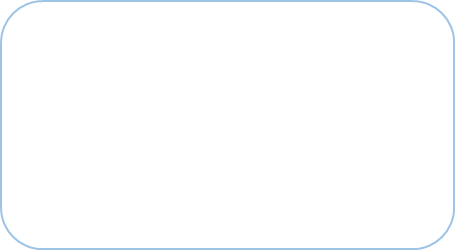 Hoa gì nho nhỏCánh màu hồng tươiHễ thấy hoa cườiĐúng là Tết đến. Đố bé là hoa gì?
HẾT GIỜ
01
02
03
04
05
THỜI GIAN
Hoa đào
Vườn xanh lại đóng khố xanh Xung quanh trồng hành, thả lợn vào trong Đố bé bánh gì?
HẾT GIỜ
01
02
03
04
05
THỜI GIAN
Bánh chưng
Mâm ngũ quả cúng vào ngày tết có những loại quả gì?
HẾT GIỜ
01
02
03
04
05
THỜI GIAN
Mâm ngũ quả
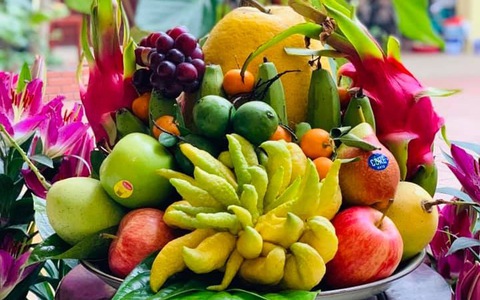 Sau khi chúc tết các bạn nhỏ được nhận từ người lớn cái gì?
HẾT GIỜ
01
02
03
04
05
THỜI GIAN
Phong bao lì xì
Thời khắc chuyển giao từ năm cũ sang năm mới được gọi là gì?
HẾT GIỜ
01
02
03
04
05
THỜI GIAN
Đêm giao thừa
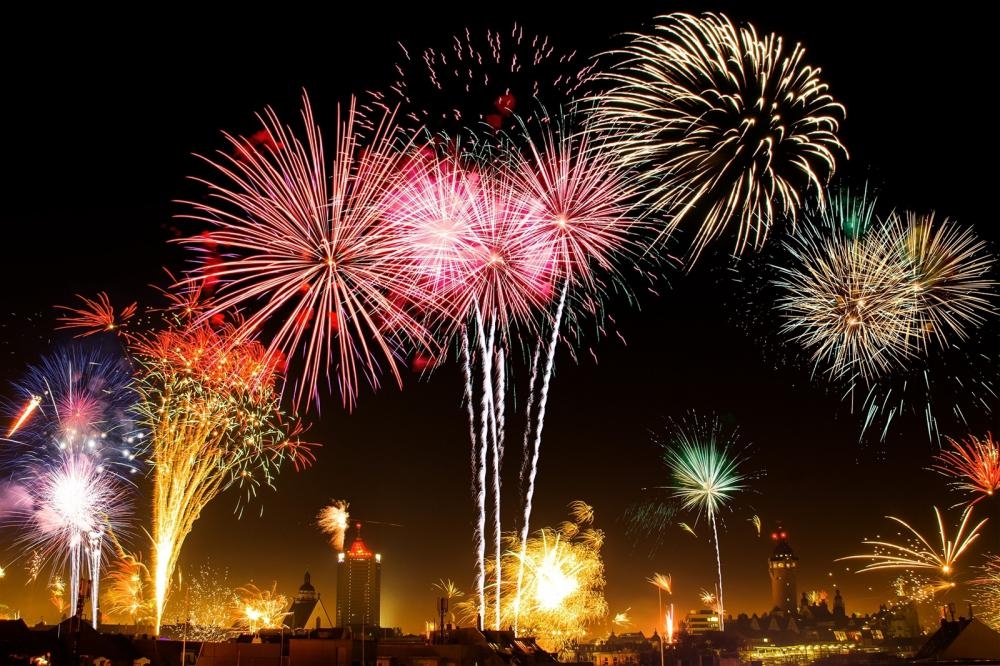 Vào ngày tết mọi người thường đi đâu? sai
THỜI GIAN
HẾT GIỜ
01
02
03
04
05
Mọi người đi chúc tết